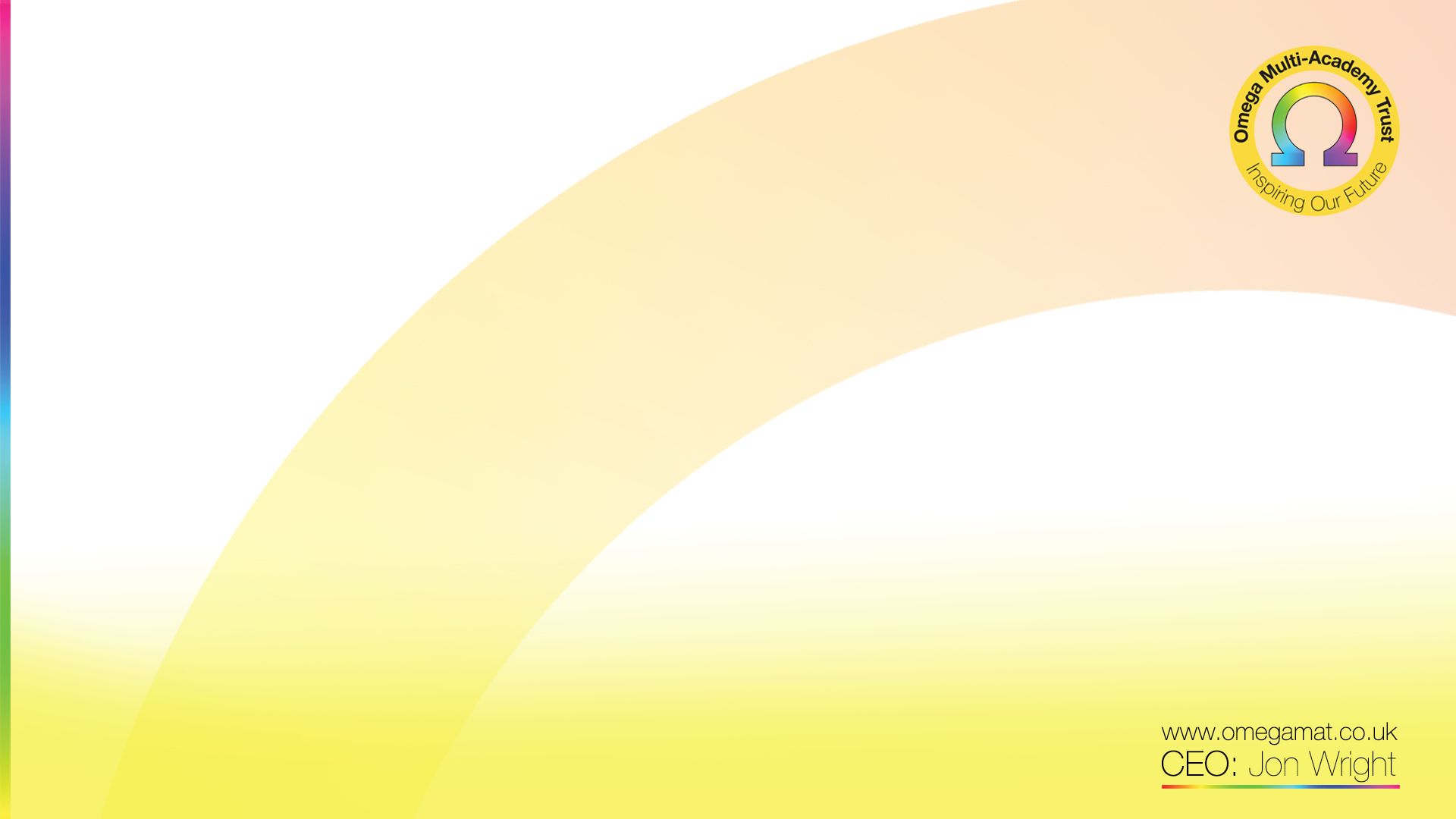 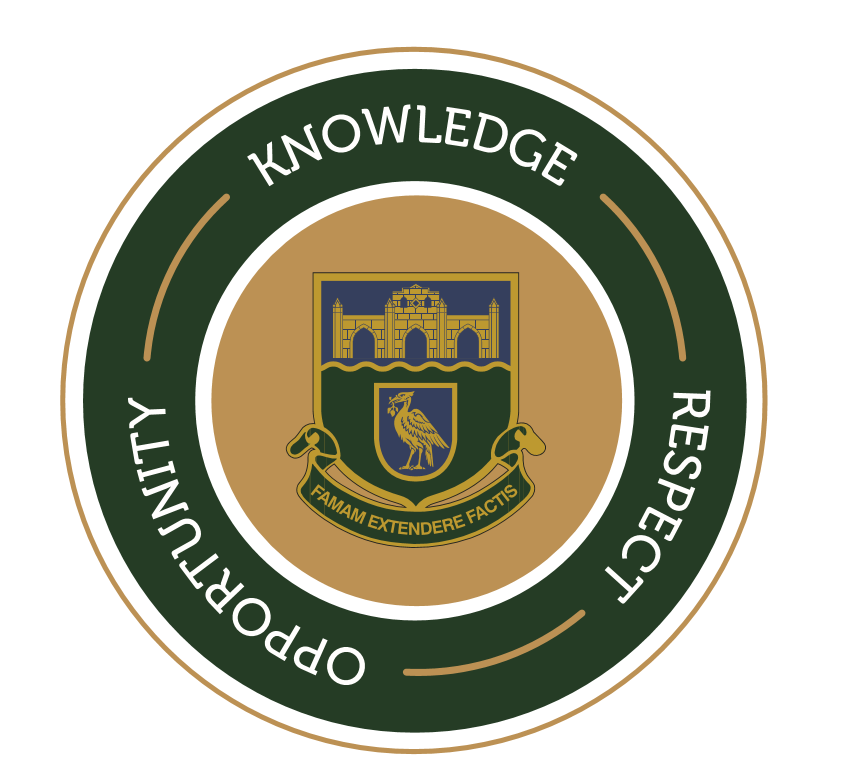 Year 13 
Effective Revision Presentation

IT, Games Design, Business
Mr B.Williams
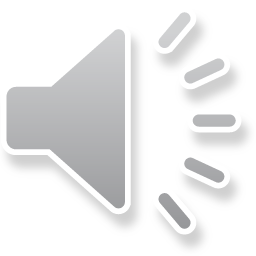 Introduction to the subjects

The faculty offers three courses at key stage 5

BTEC L3 Extended Certificate in Business 

BTEC L3 Extended Certificate in IT

BTEC L3 Extended Certificate in Creative Media Production (Games Design)

All of the students who have picked these options will sit a mock exam at the end of November and then will have their first attempt at the exam in January. 

There is a re-sit opportunity in the summer term for those that need it.
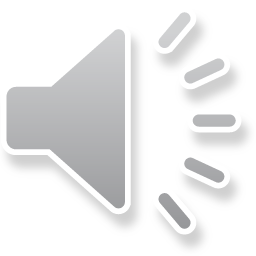 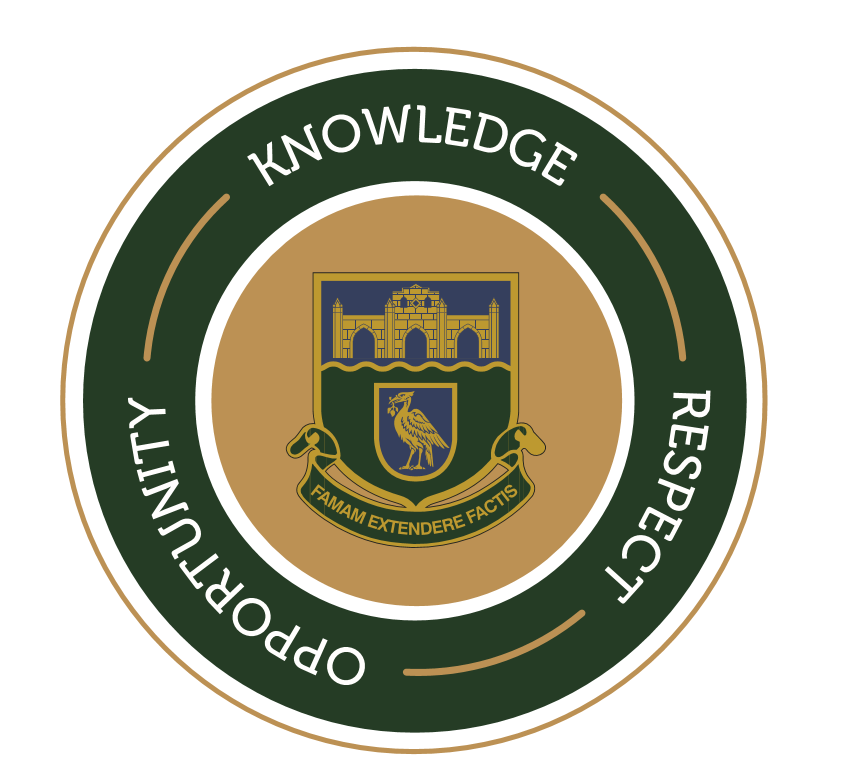 IT - Outline

Unit 2 Creating Systems to Manage Information
You will complete a part A paper using Microsoft Access in controlled conditions, the exam lasts for 3 hours. 
You will need to submit the following five documents on completion of the supervised
assessment period:
 
Activity 1 – a screenshot of your normalised relational database
Activity 2 – a word document showing screenshots of your tables and validation 
Activity 3 – a word document showing screenshots of your queries and reports
Activity 4 – a word document that shows how your validation rules work
Activity 5 – a typed evaluation of your database and its features
 
You will need to refer to the additional task information in the Part A paper including the exam scenario, data base requirements and the flat file database contents. 

For Paper B You will be given a fully working database, you will be asked to create a simple form and a complex form. You will then need to show screenshots of how you have tested the forms and then evaluate your work. The exam lasts for 2 hours.
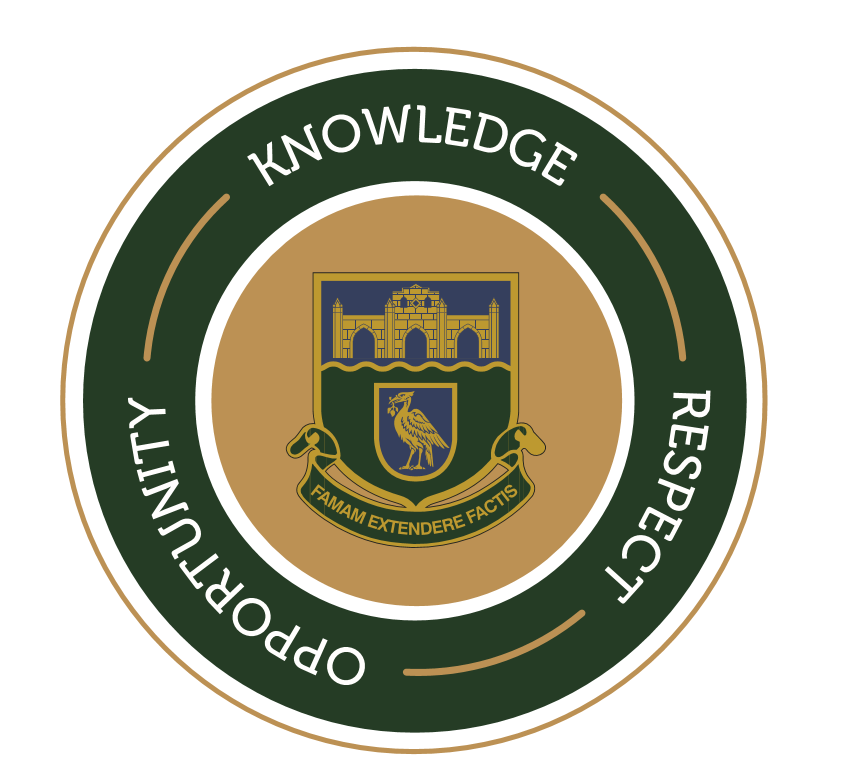 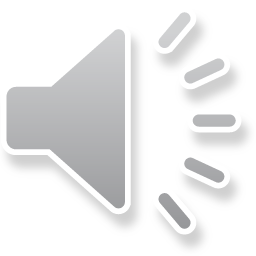 Business - Outline

Unit 2 Developing a Marketing Campaign   Set Task 
 
There are two parts to the exam, part A will be completed in class and will involve researching a scenario. Part B is the actual exam, it lasts for 3 hours and is marked out of 70. 

You will need to submit the following two documents on completion of the 3 hour supervised
assessment period:
 
a rationale for the marketing campaign  
a budgeted plan for the marketing campaign 
 
You will need to refer to the additional task information in the Part B paper along with your
notes from the research and preparatory work undertaken in Part A.
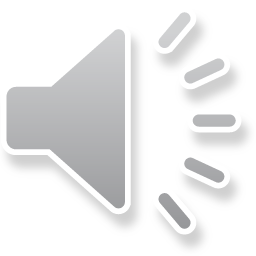 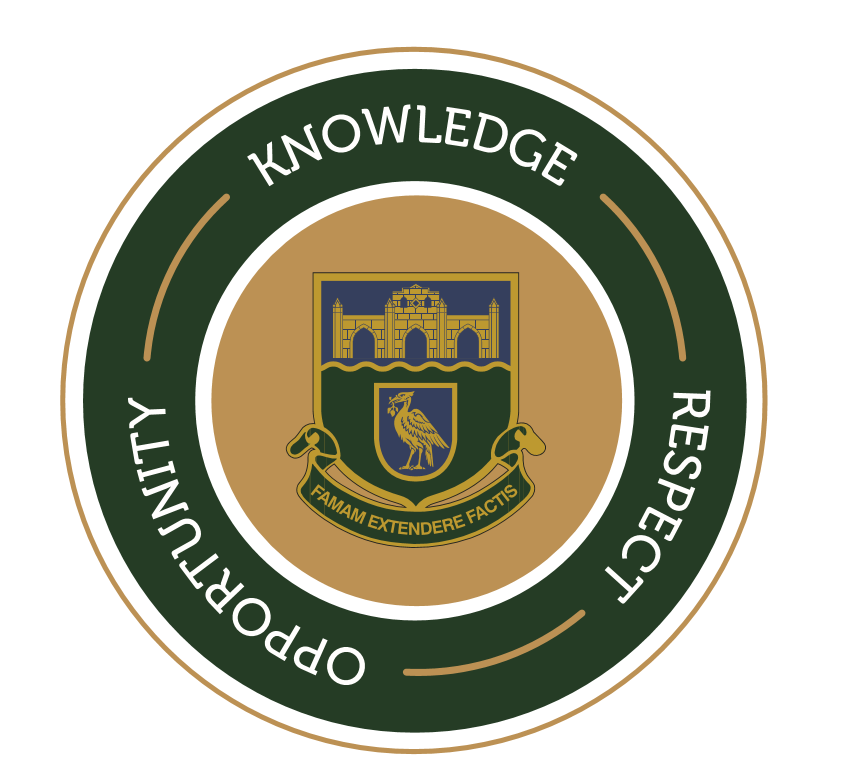 Games Design - Outline

Unit 1 – Media Representations
The examination will last two hours and will consist of short- and long-answer questions. It will be taken under supervised conditions. 
 
You will have access to the unseen media product(s) or extracts during the examination and will be able to engage independently with onscreen material. You will use an electronic template to input their written responses. 
 
The number of marks for the paper is 80.
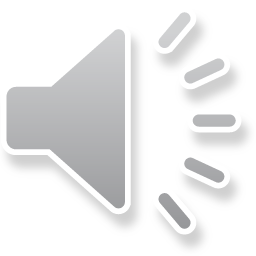 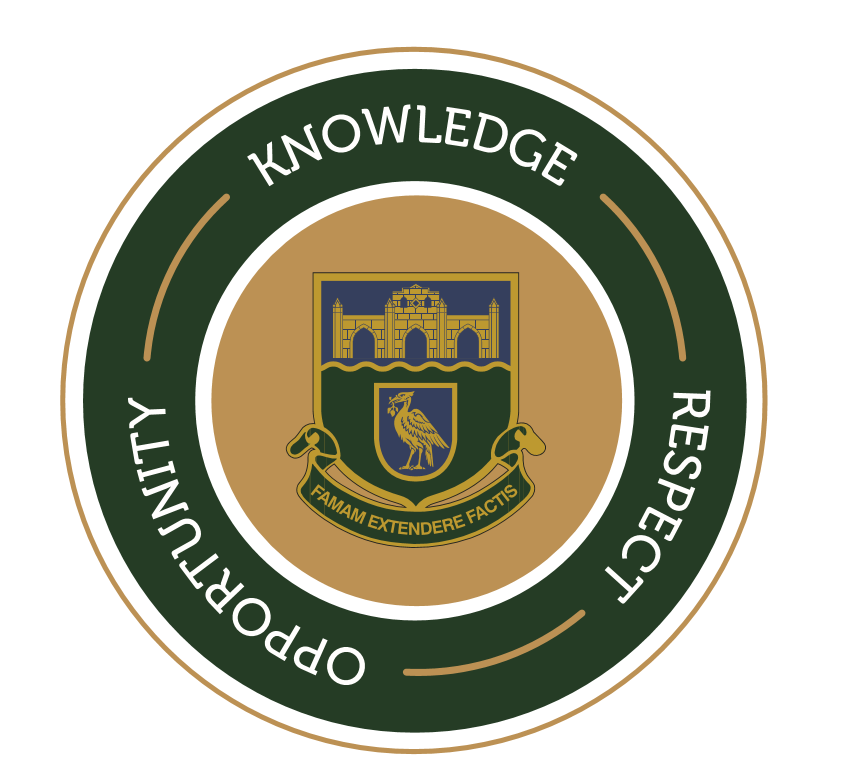 Key tips for revision

Always be resilient – revising will get easier

Use the self-quizzing method to test your knowledge and understanding of key concepts

Use your notes from class and the revision guide to produce mind maps, cue cards 

Practice answering exam questions

Use the mark schemes to self-mark your answers

Repeat and recap as much as you can using all revision materials
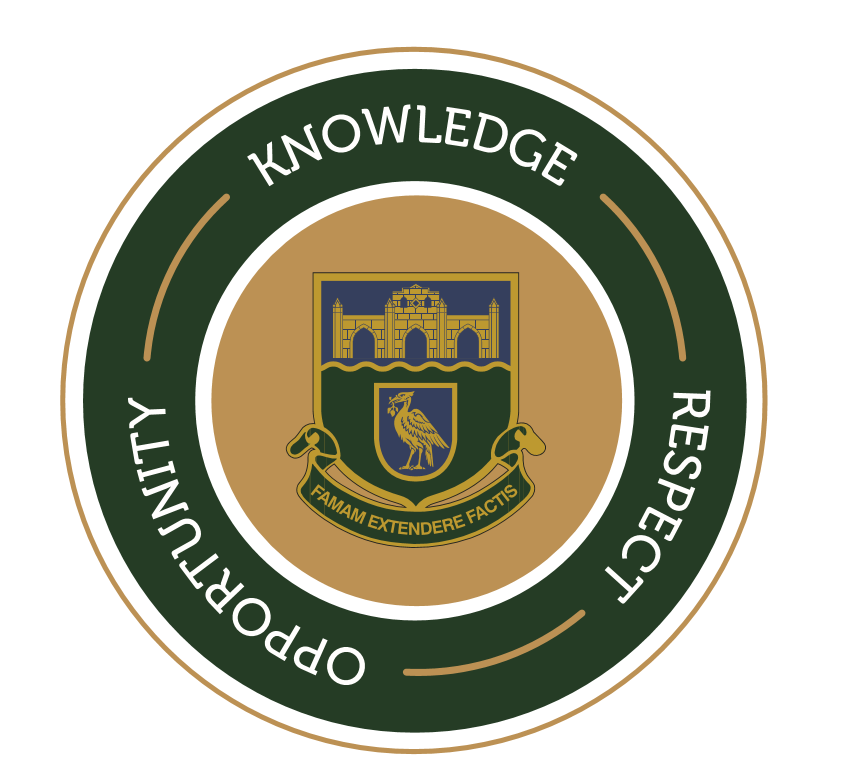 Key learning habits for success in this subject

To be successful our students:

Must always have a positive attitude to learning and develop their resilience

Must listen carefully as we often discuss complex concepts

Must apply their knowledge by acting on instruction and reflecting on class content

Must be prepared to learn by having the right equipment 

Must arrive to lessons on time 

Must always be polite and respectful of other's views, opinions and feelings
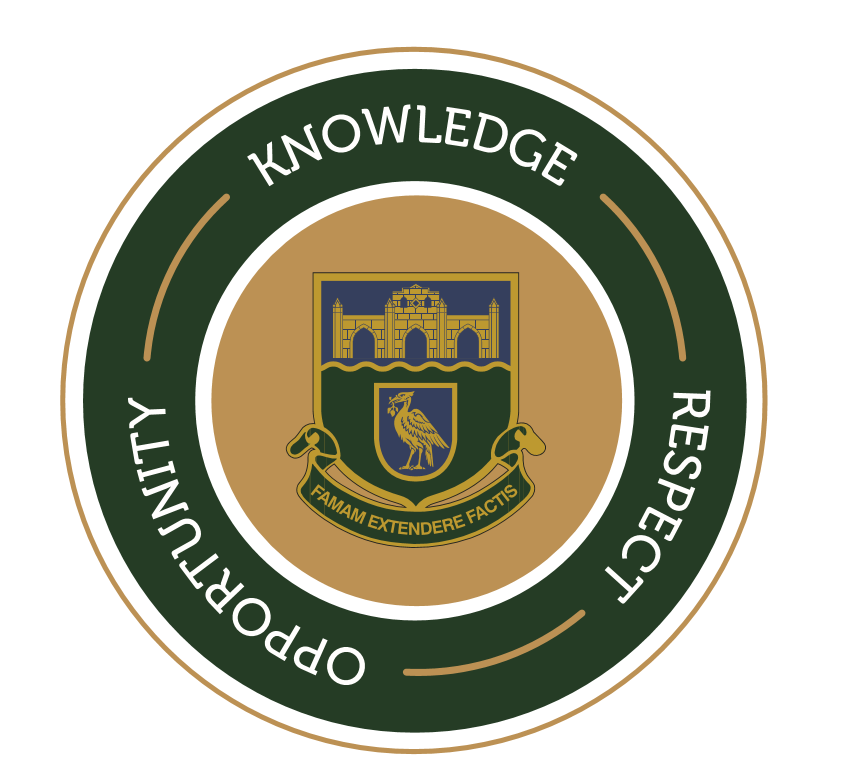 What can I do to support my child?

Encourage your child to complete revision using their revision materials

Encourage your child to work in a quiet place where possible

Encourage your child to revise without their mobile being close by

Reassure your child
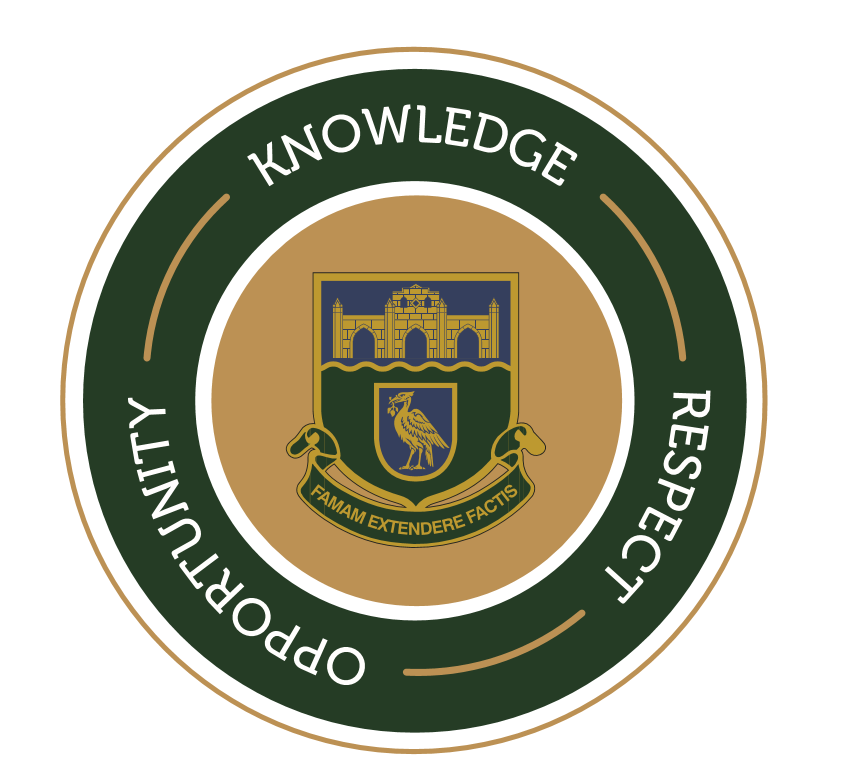 Any questions


If you have any questions regarding IT, Games Design or Business please email me directly at B.Williams@alsophigh.org.uk  

If you have any general queries, please email one of the Year 13 pastoral leads

Mrs. Nolan Senior line manager for Year 13 v.nolan@alsophigh.org.uk 

Mr. Dolan Head of Year 13 l.dolan@alsophigh.org.uk 

Mrs McCarty Pastoral Mentor for Year 13 m.maccarty@alsophigh.org.uk
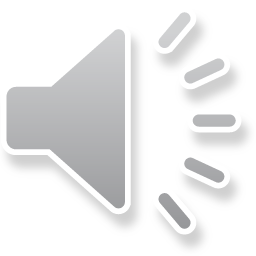 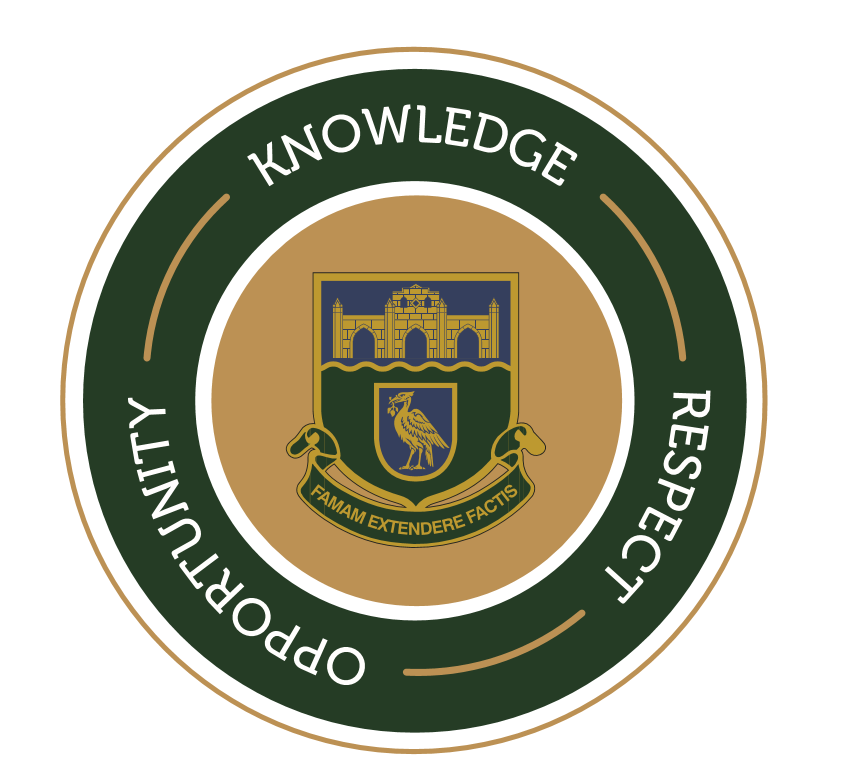